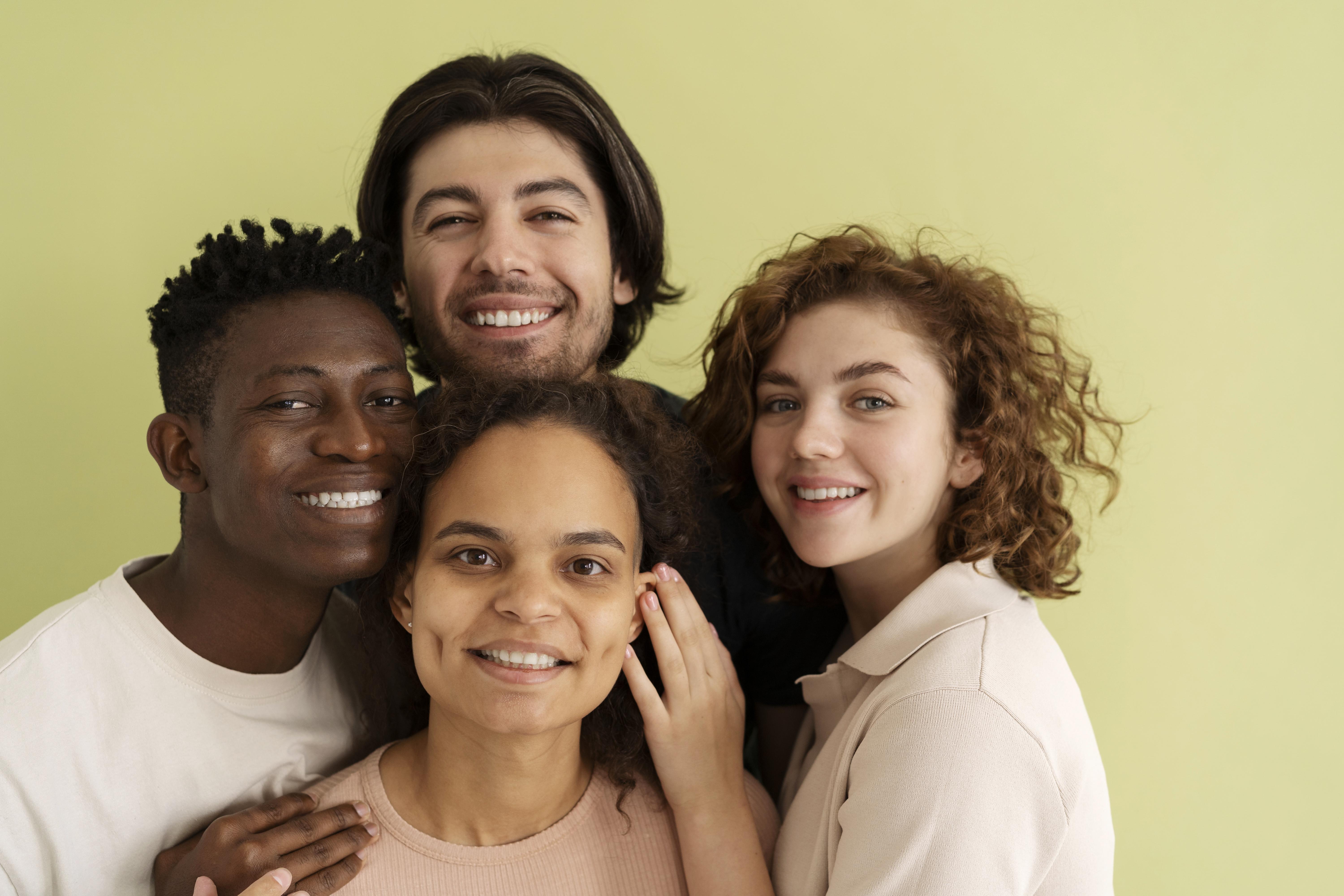 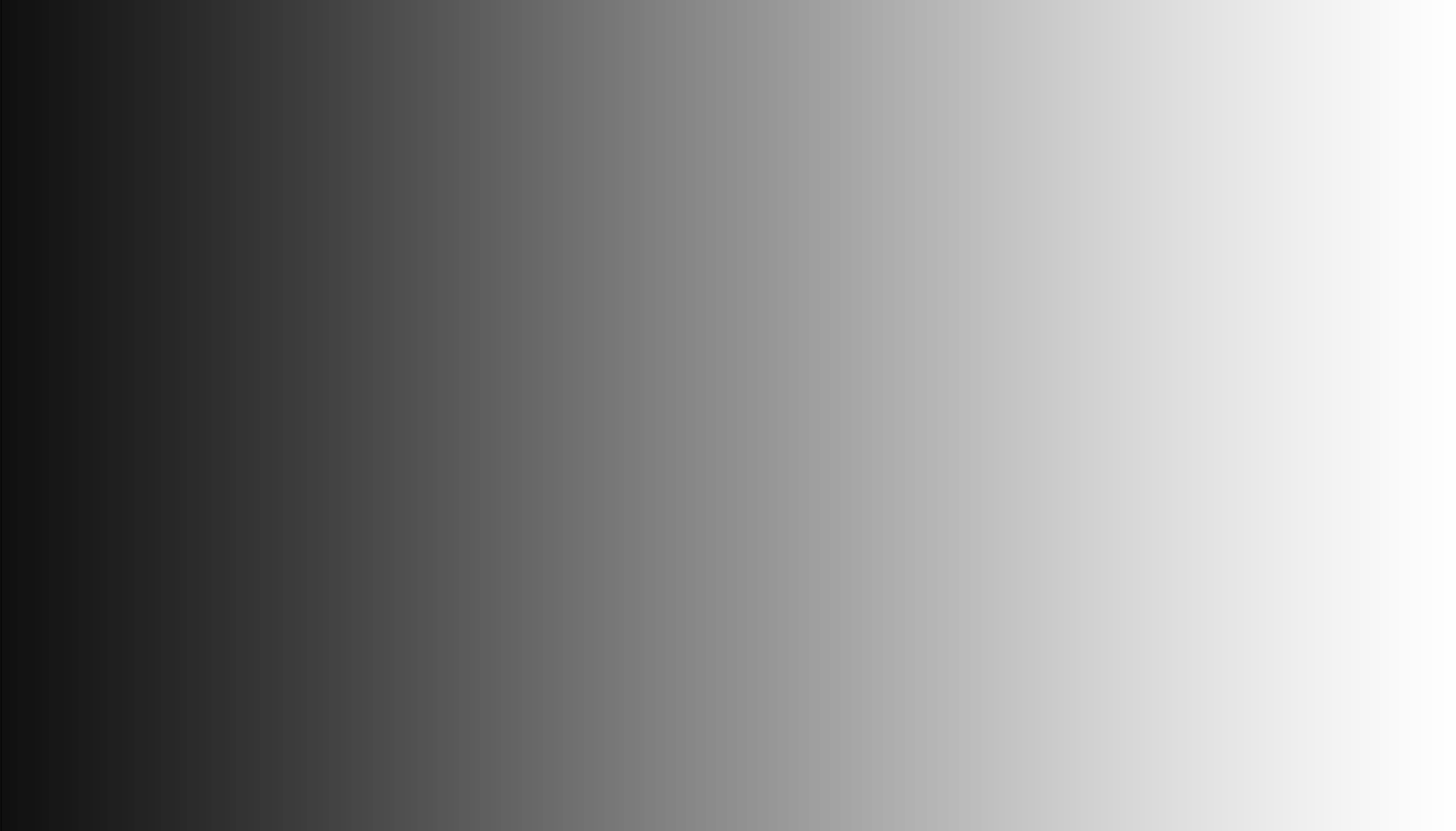 Financial Inclusion at Banco do Brasil
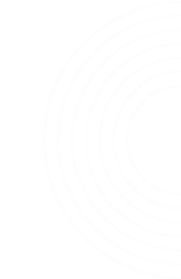 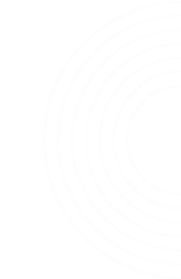 #interna
Company Profile
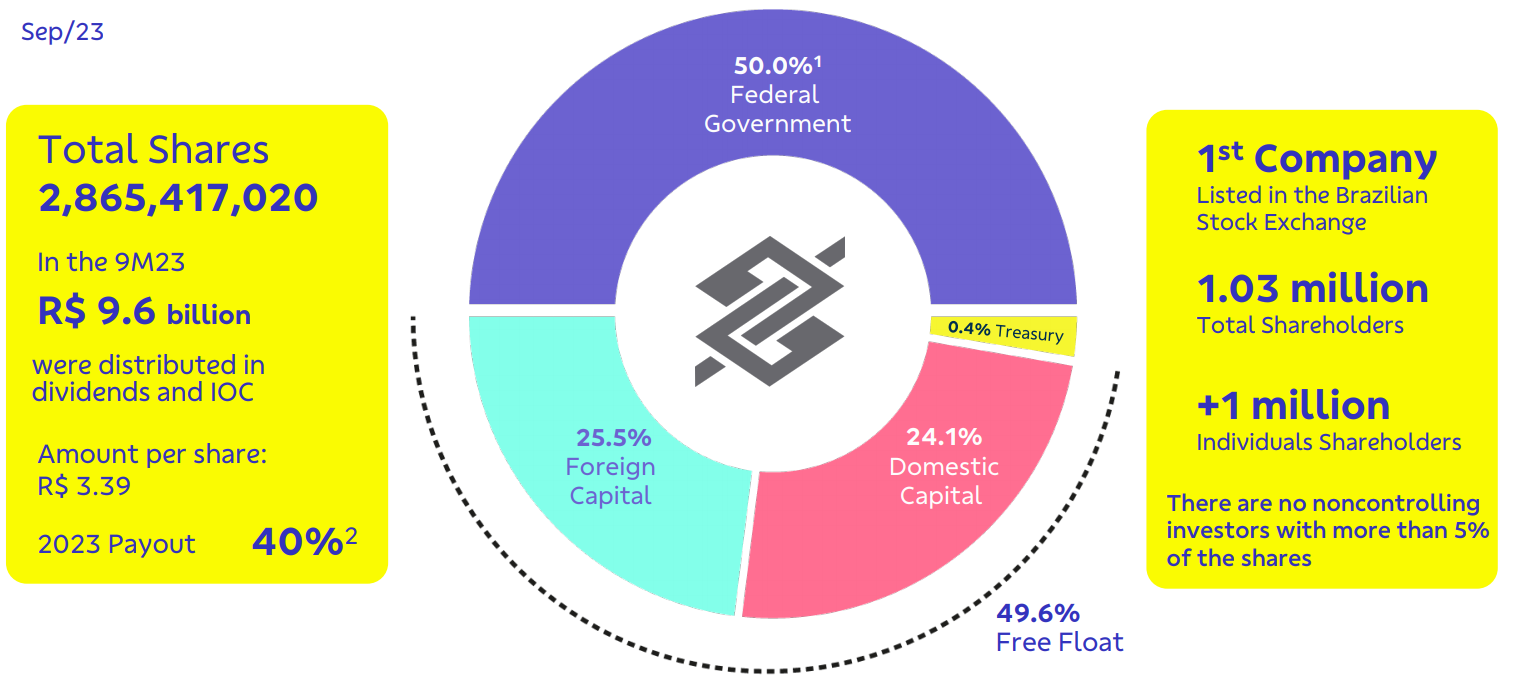 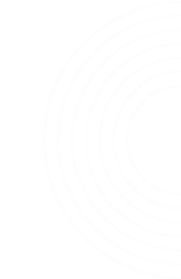 Awards
Recognised by government and regulatory agencies, associations and society
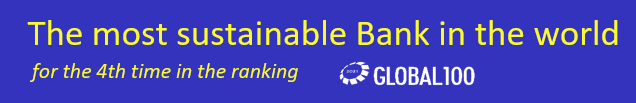 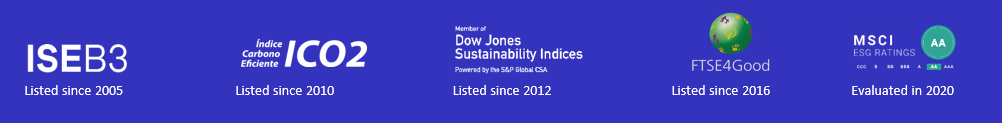 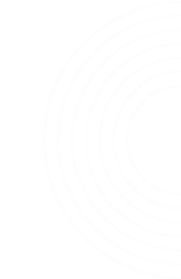 #interna
Financial inclusion strategy
Sustainable results
Ethics
ESG
Innovation
Omnichannel
Presence
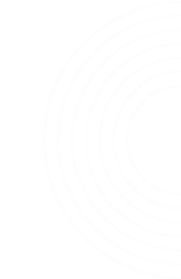 #interna
Sustainable results
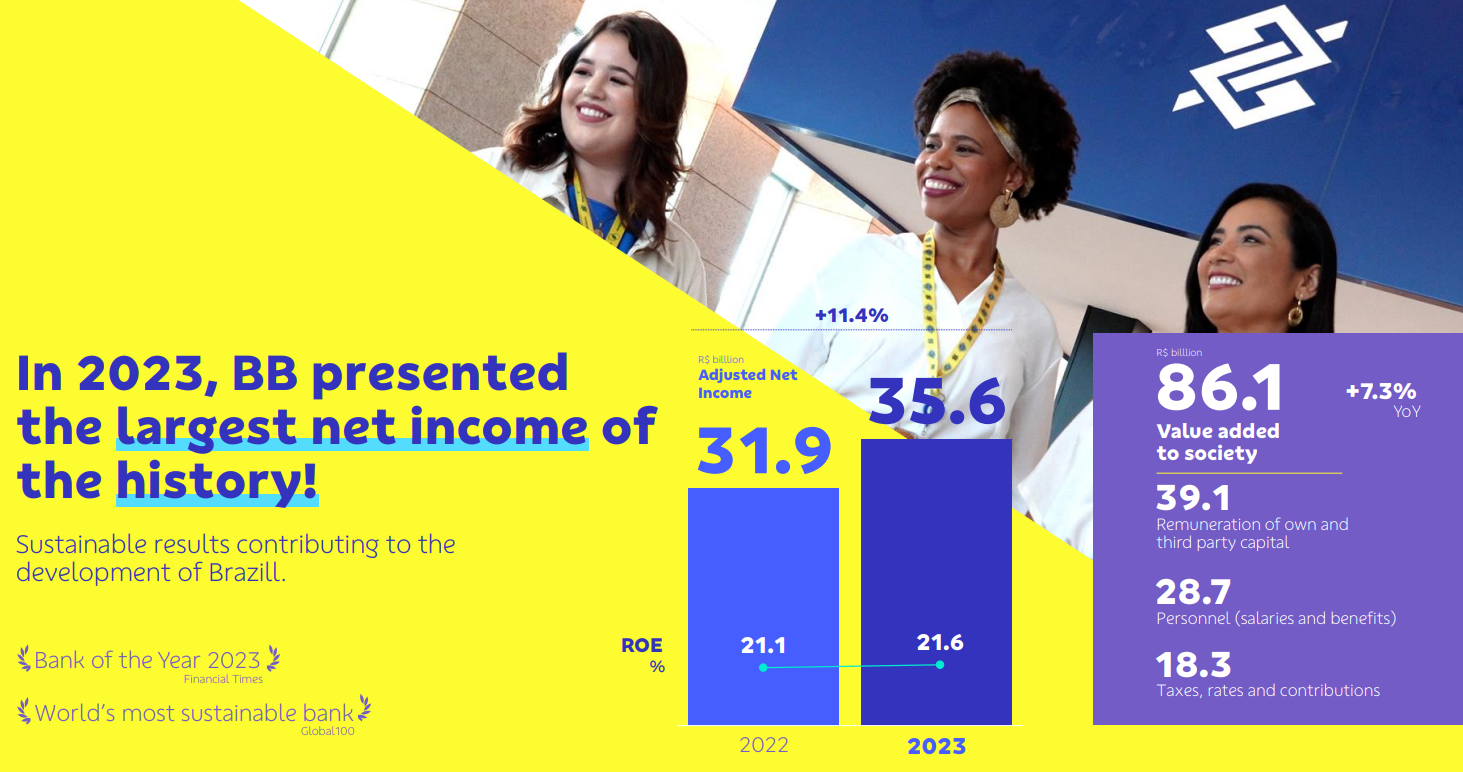 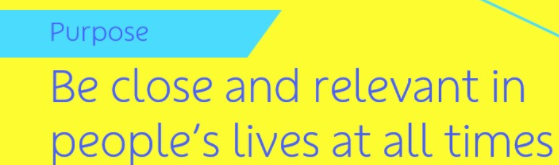 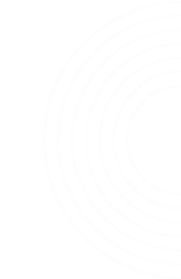 #interna
Ethics
Ongoing training in inclusive relationship techniques and ethical sales practices
Respect is a duty, it's good and everyone likes it.
Do what's right.
You are responsible for the consequences of your actions.
What affects the company, affects you.
If you need to hide your action, it is unethical.
It is not enough to be ethical; it is also necessary to appear ethical.
When in doubt about how to act, stop and seek help
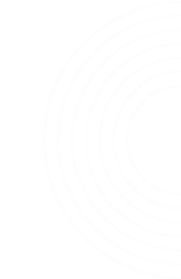 #interna
ESG
Commitments for a more sustainable world
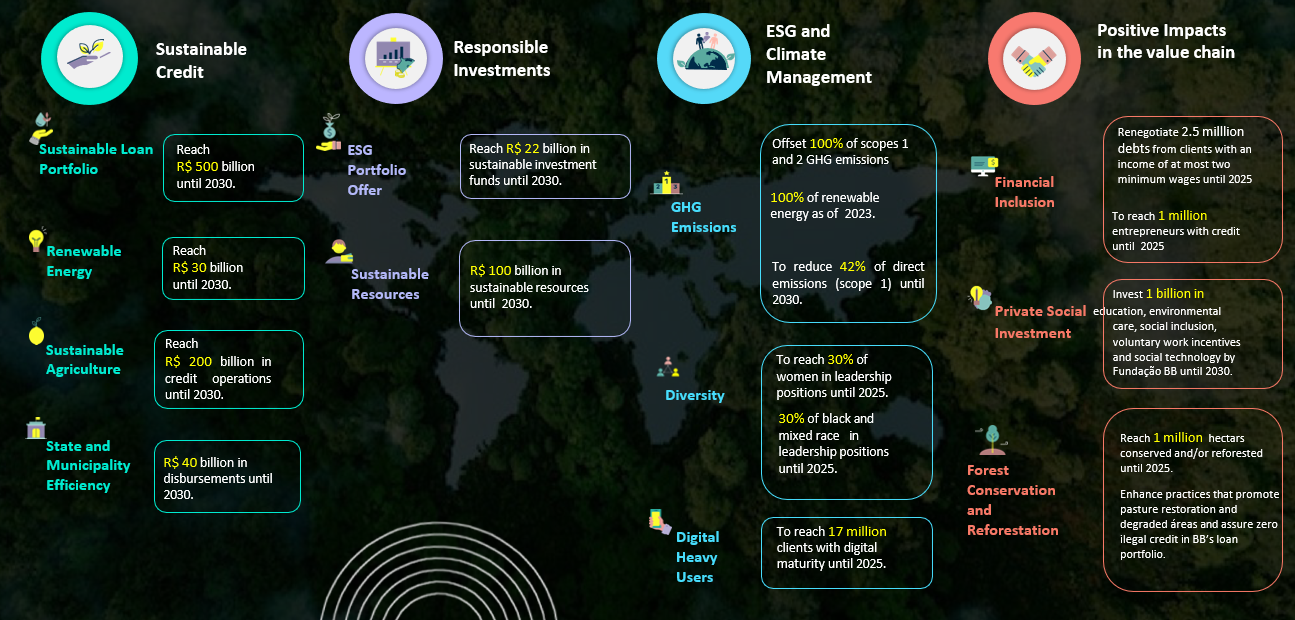 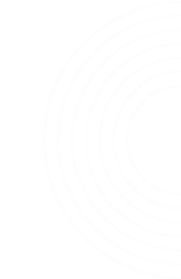 #interna
ESG - Social commitment
Diversity, equality and inclusion
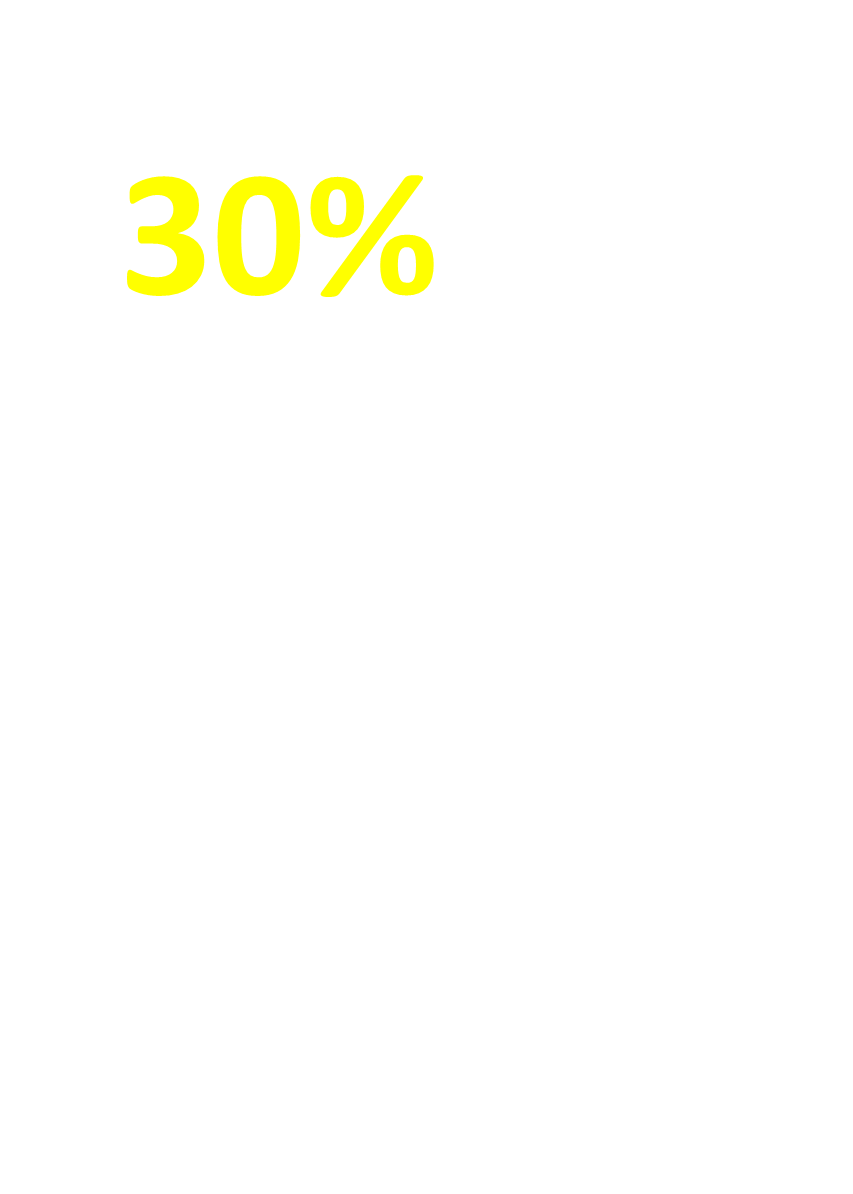 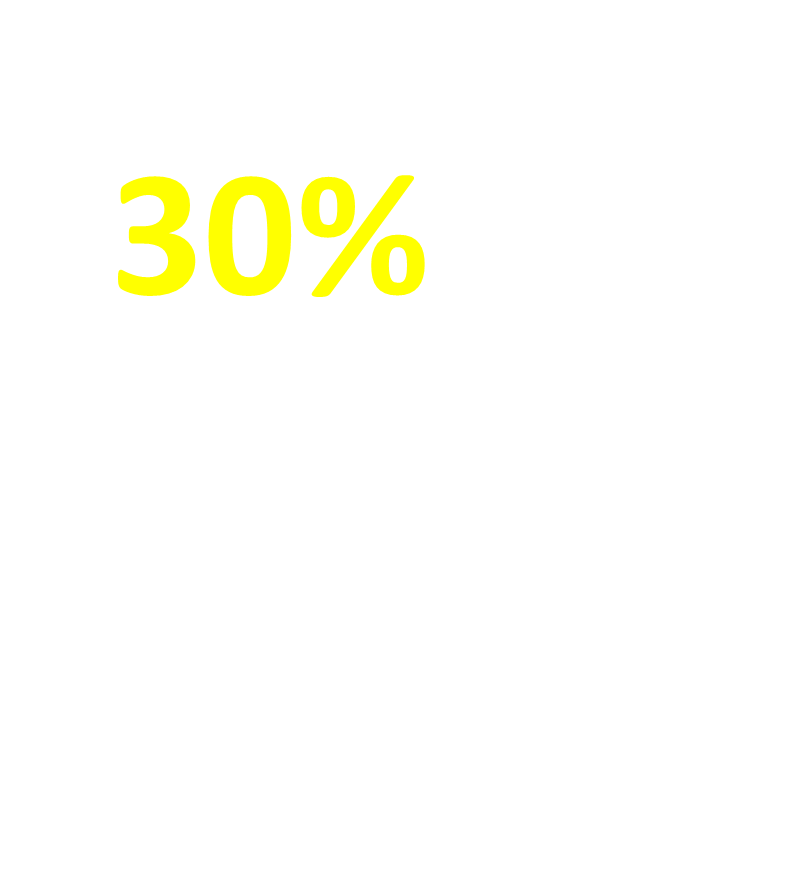 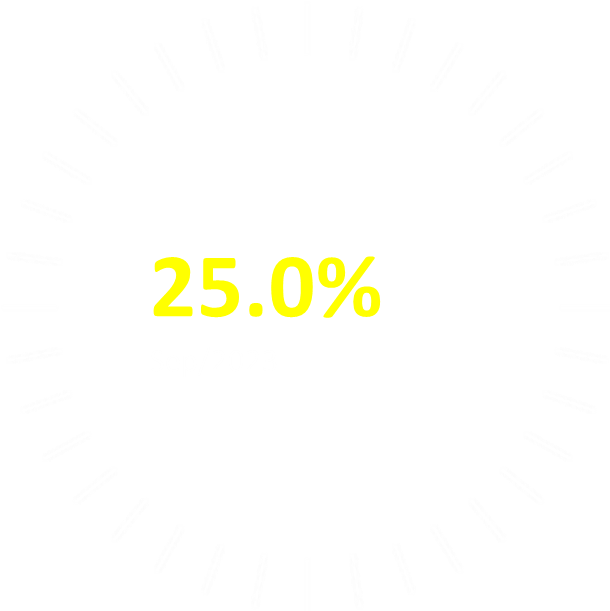 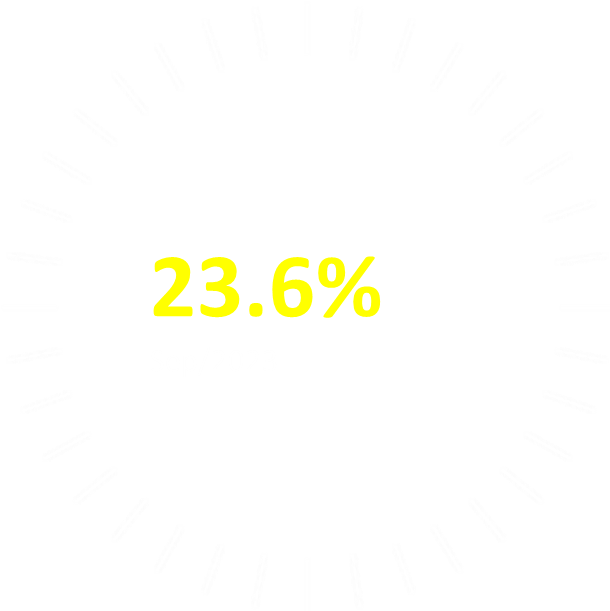 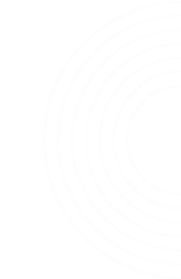 #interna
ESG - Sustainable Finance
Strong sustainable loan portfolio
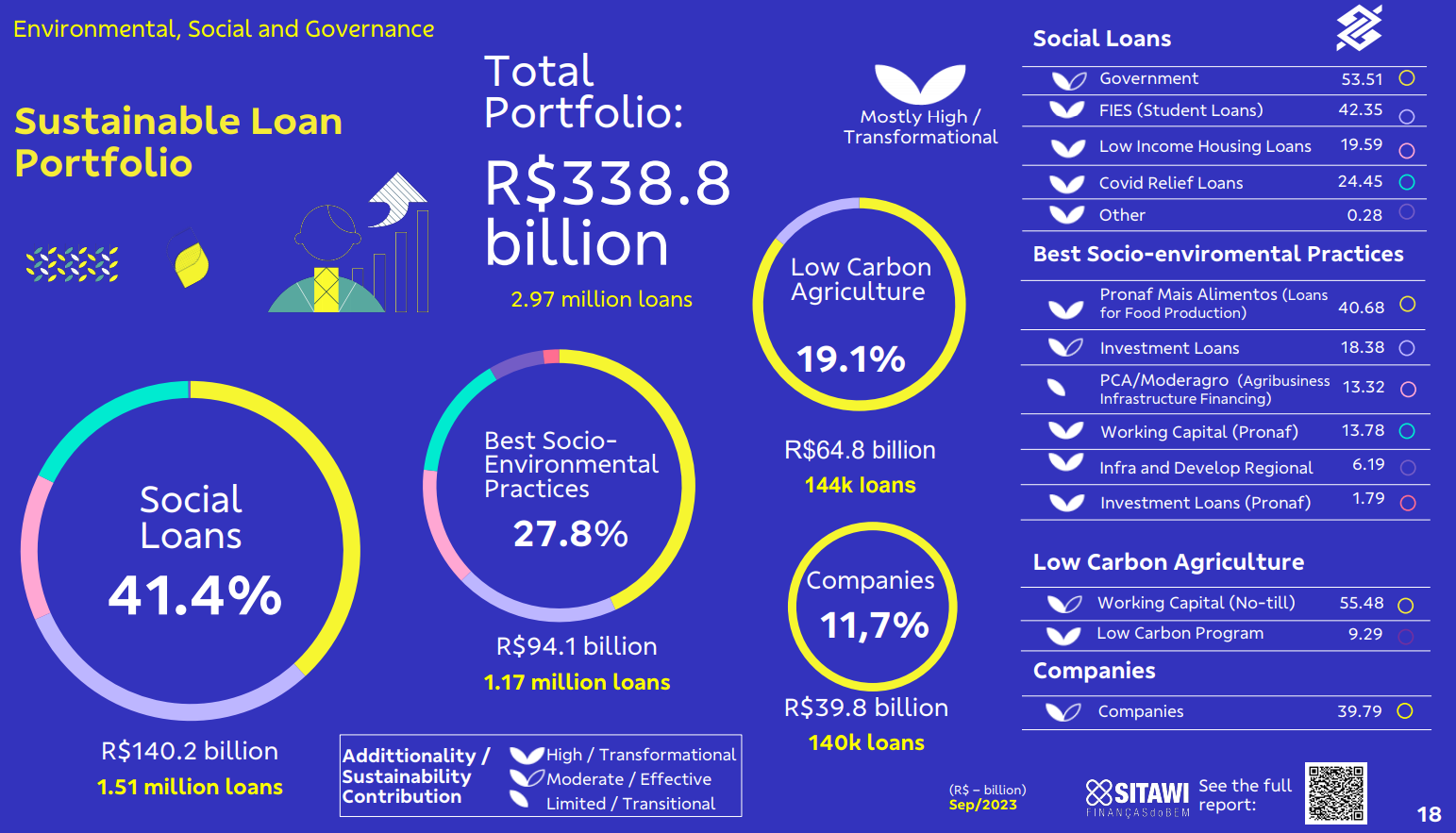 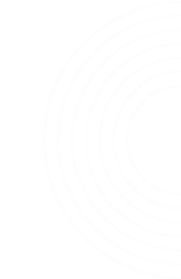 #interna
ESG - Responsible lending
Prevention of excessive indebtedness and focus on the well-being of customers
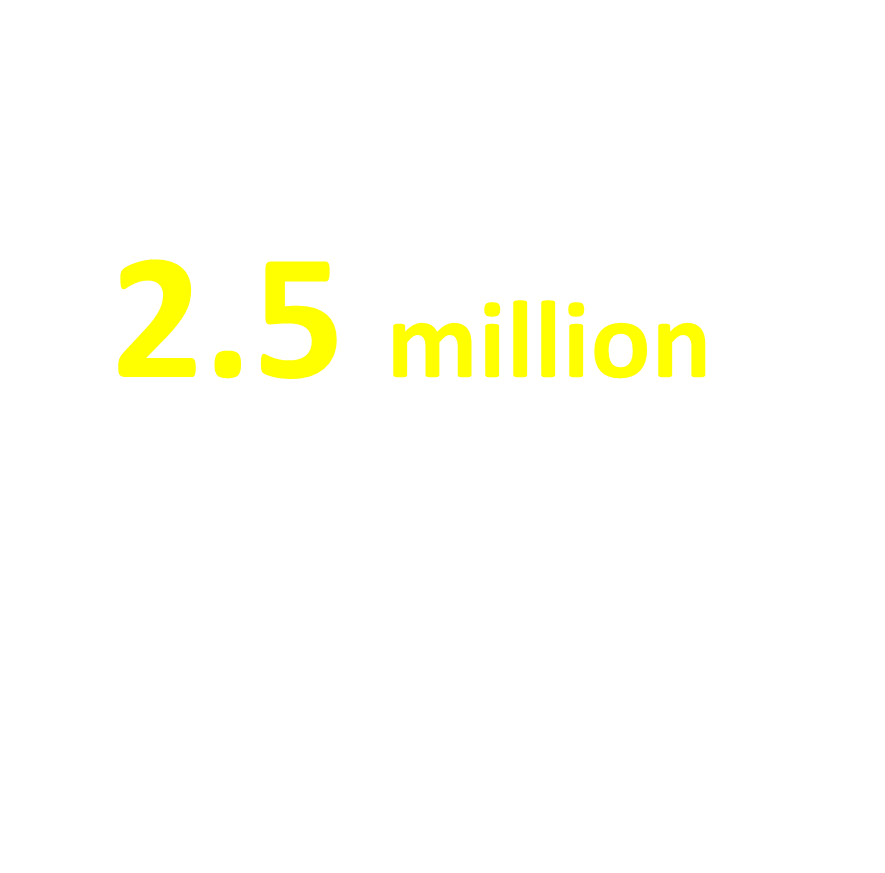 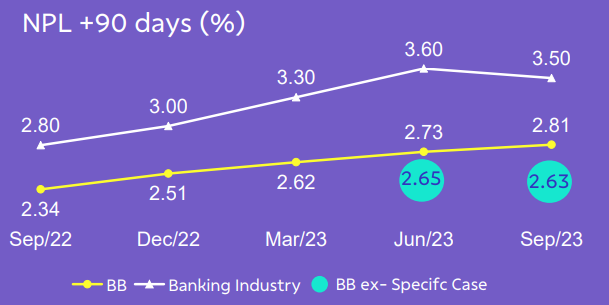 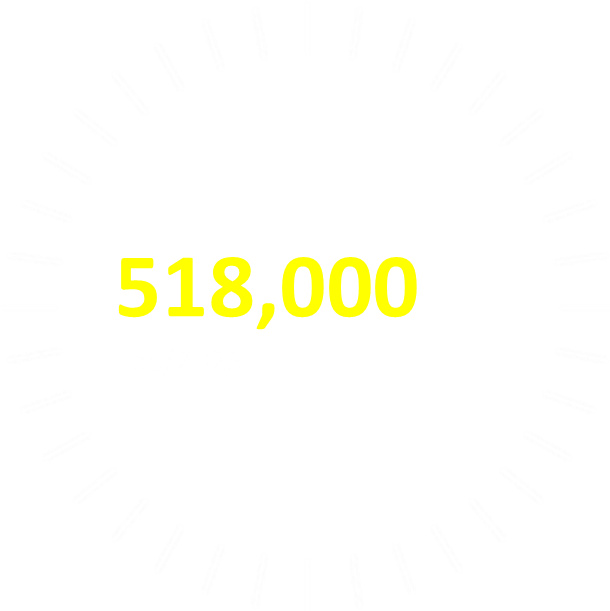 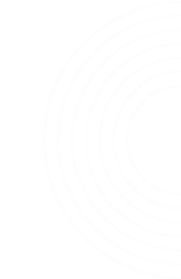 #interna
ESG - Banco do Brasil Foundation
Support for social projects
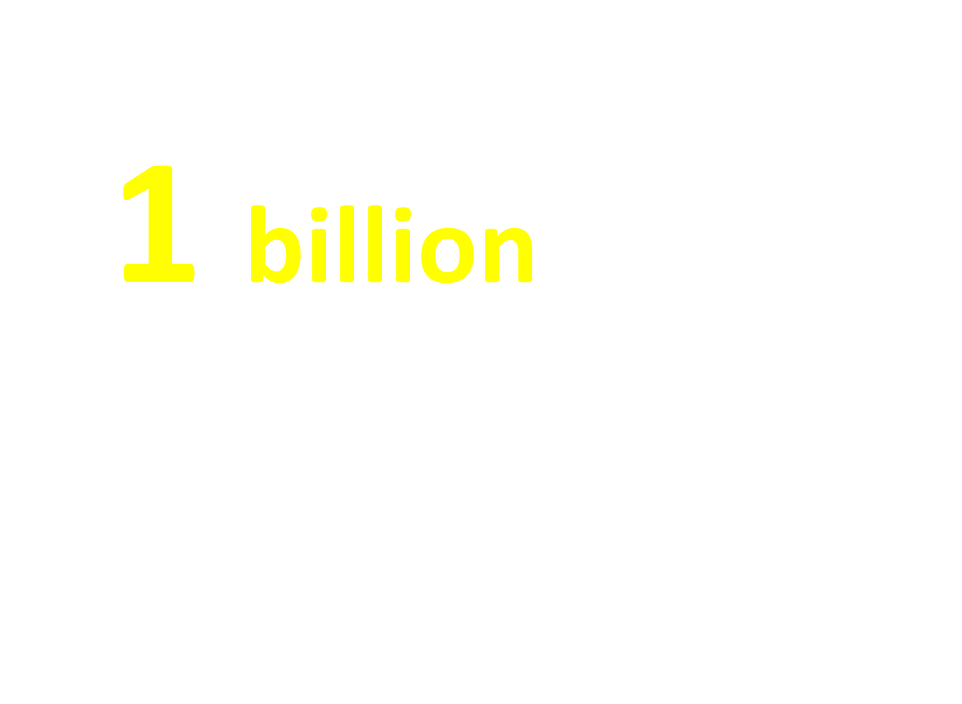 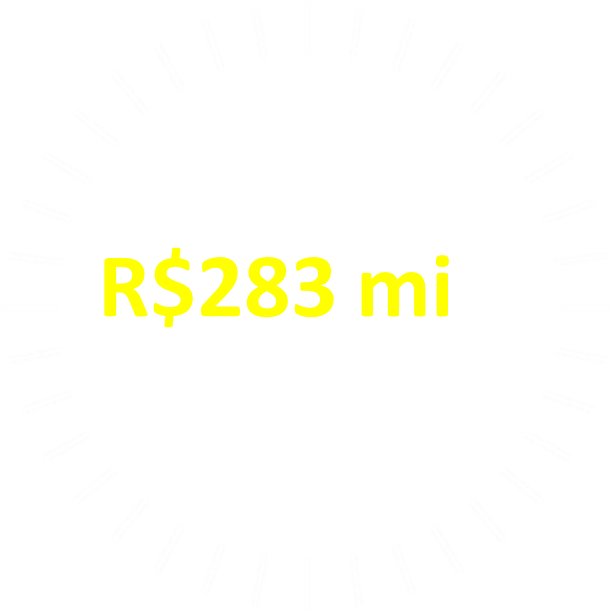 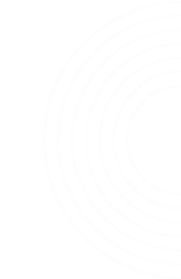 #interna
Inovation
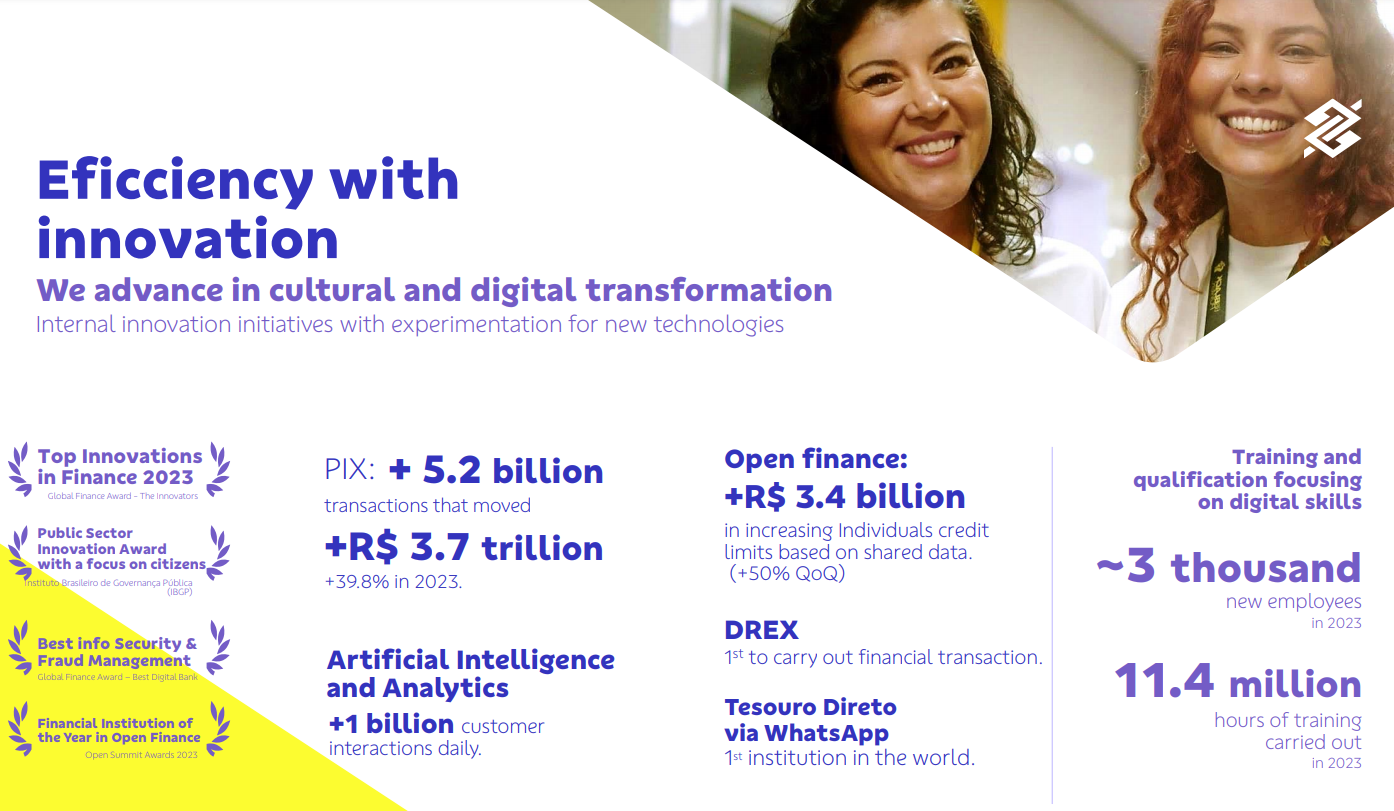 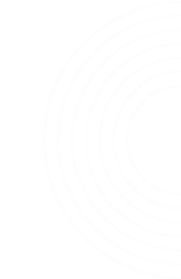 #interna
Omnichannel
Clients support is close and available across all channels
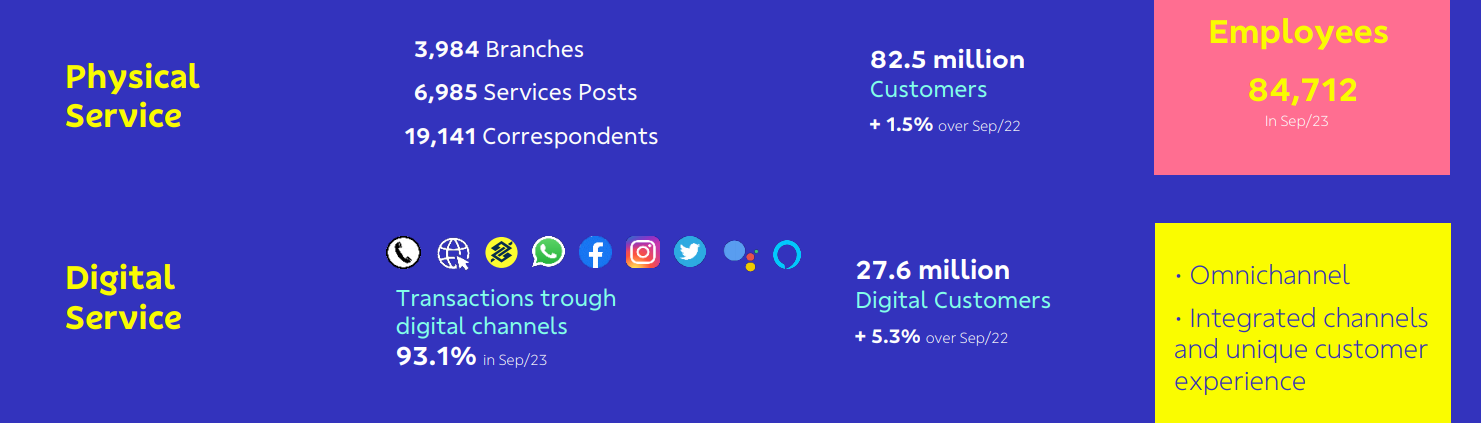 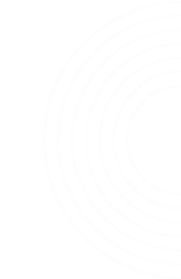 #interna
Presence everywhere
The largest network of branches, ATM and banking correspondents
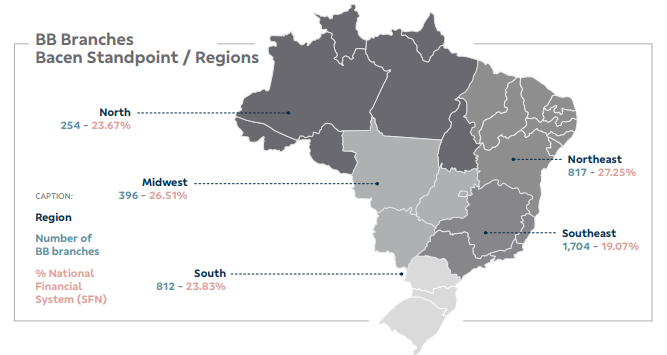 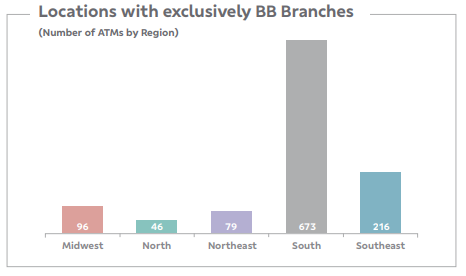 International since 1941. Presence in 110 countries through its own network and banking correspondents
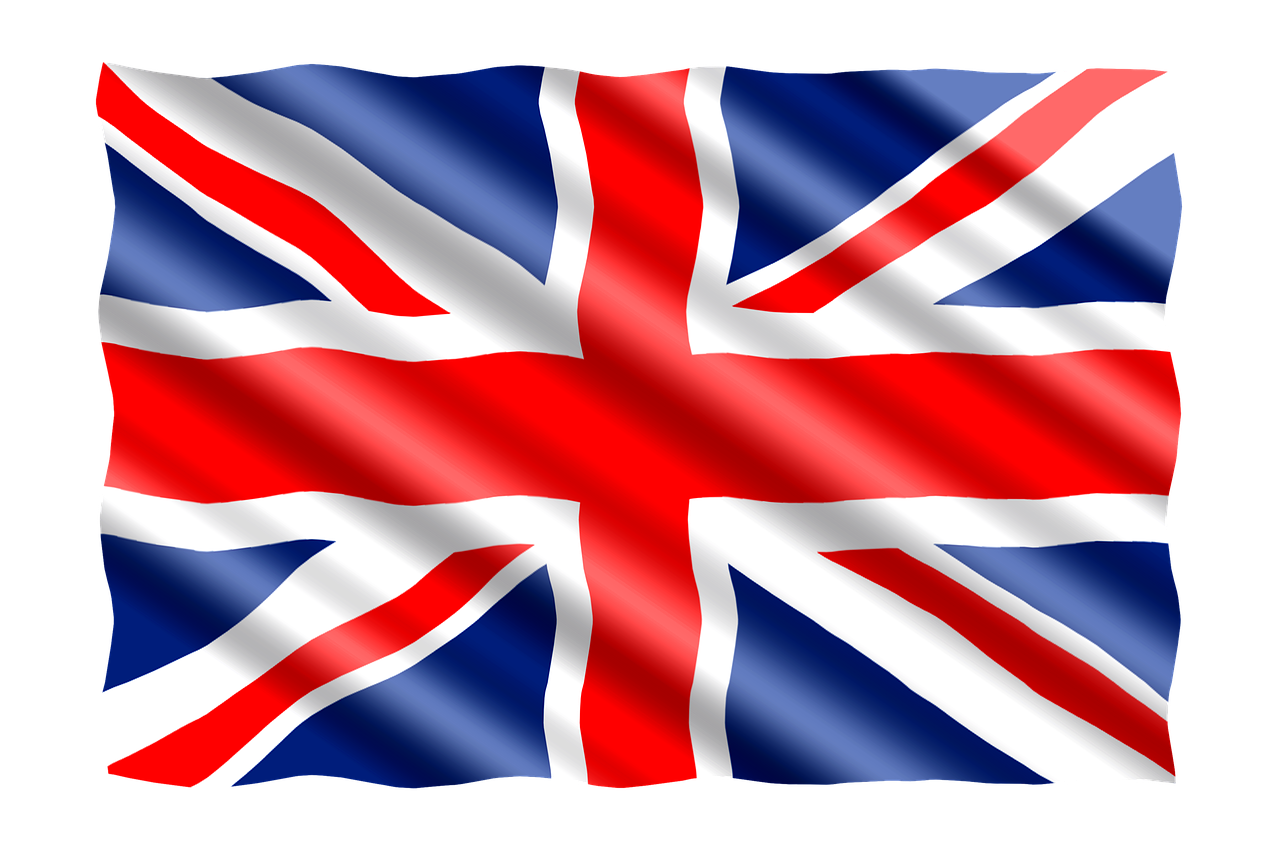 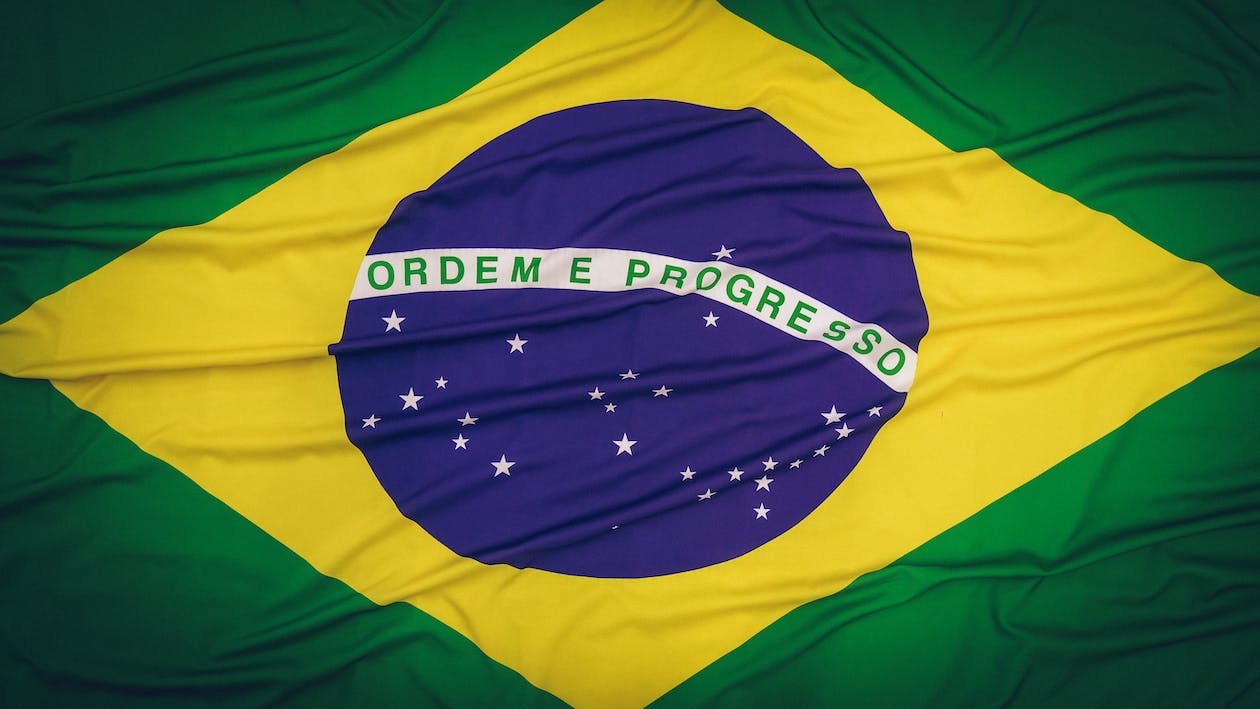 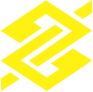 Banco do Brasil
Thank you